Título de 
la presentación
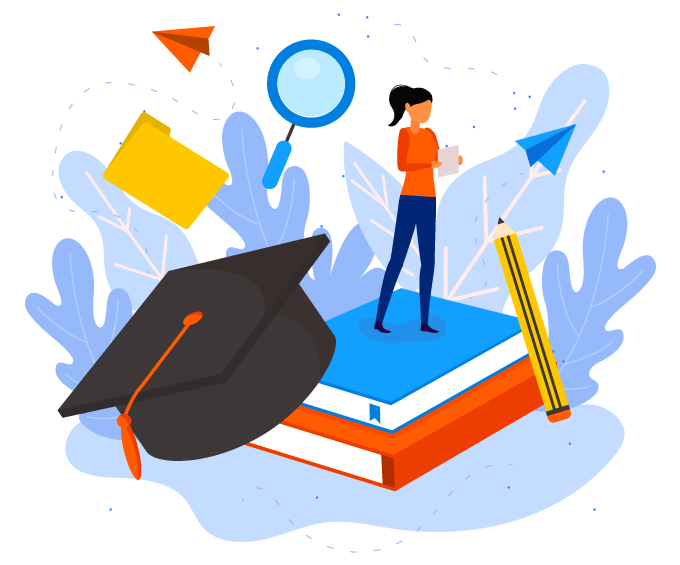 Lorem Ipsum is simply dummy text of the printing and typesetting industry. Lorem Ipsum has been the industry's standard dummy text ever since the 1500s, when an unknown printer took a galley of type and scrambled it to make a type specimen book. It has survived not only five centuries, but also the leap into electronic typesetting, remaining essentially unchanged. It was popularised in the 1960s with the release of Letraset sheets containing Lorem Ipsum passages, and more recently with desktop publishing software like Aldus PageMaker including versions of Lorem Ipsum.
Título de 
la presentación
Lorem Ipsum is simply dummy text of the printing and typesetting industry. Lorem Ipsum has been the industry's standard dummy text ever since the 1500s, when an unknown printer took a galley of type and scrambled it to make a type specimen book. It has survived not only five centuries, but also the leap into electronic typesetting, remaining essentially unchanged. It was popularised in the 1960s with the release of Letraset sheets containing Lorem Ipsum passages, and more recently with desktop publishing software like Aldus PageMaker including versions of Lorem Ipsum.
Título de 
la presentación
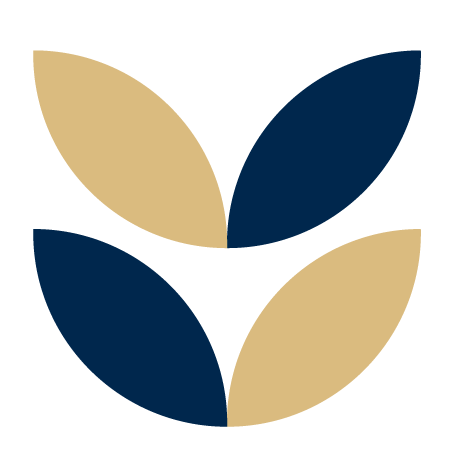 Lorem Ipsum is simply dummy text of the printing and typesetting industry. Lorem Ipsum has been the industry's standard dummy text ever since the 1500s, when an unknown printer took a galley of type and scrambled it to make a type specimen book. It has survived not only five centuries, but also the leap into electronic typesetting, remaining essentially unchanged. It was popularised in the 1960s with the release of Letraset sheets containing Lorem Ipsum passages, and more recently with desktop publishing software like Aldus PageMaker including versions of Lorem Ipsum.
Título de la presentación
Lorem ipsum dolor sit amet, consectetur adipiscing elit. Morbi at malesuada eros. Morbi porta diam sem, facilisis fringilla nisl blandit vitae. Praesent ullamcorper, mauris sit amet dignissim laoreet, dui mauris condimentum risus, vel facilisis quam arcu ac mi. Integer euismod porttitor mauris, ut viverra nisl. Nullam nec convallis nisi. Donec consectetur iaculis diam. Maecenas vel turpis interdum, hendrerit eros a, posuere elit. Donec ultrices auctor gravida. Donec felis lorem, malesuada eget eleifend ut, tincidunt tempor metus.
Título de la presentación
Lorem ipsum dolor sit amet, consectetur adipiscing elit. Morbi at malesuada eros. Morbi porta diam sem, facilisis fringilla nisl blandit vitae. Praesent ullamcorper, mauris sit amet dignissim laoreet, dui mauris condimentum risus, vel facilisis quam arcu ac mi. Integer euismod porttitor mauris, ut viverra nisl. Nullam nec convallis nisi. Donec consectetur iaculis diam. Maecenas vel turpis interdum, hendrerit eros a, posuere elit. Donec ultrices auctor gravida. Donec felis lorem, malesuada eget eleifend ut, tincidunt tempor metus.
Título de la diapositiva
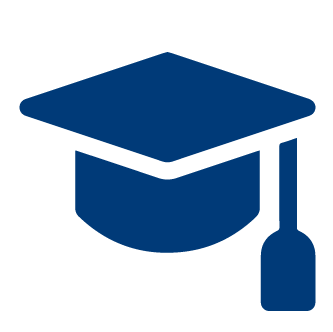 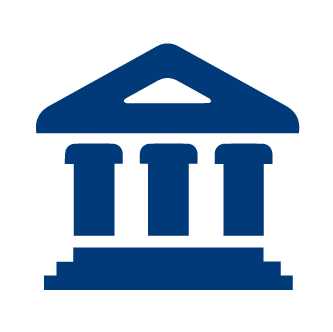 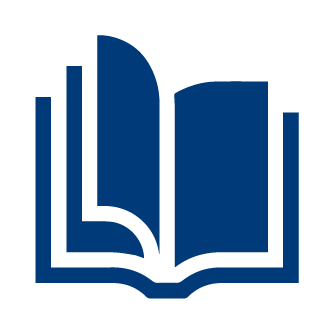 Título
Título
Título
Lorem Ipsum is simply dummy text of the printing and typesetting industry.
Lorem Ipsum is simply dummy text of the printing and typesetting industry.
Lorem Ipsum is simply dummy text of the printing and typesetting industry.
Lorem ipsum dolor sit amet, consectetur adipiscing elit. Morbi at malesuada eros. Morbi porta diam sem, facilisis fringilla nisl blandit vitae.
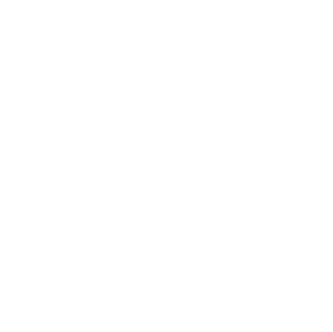 Título de la diapositiva
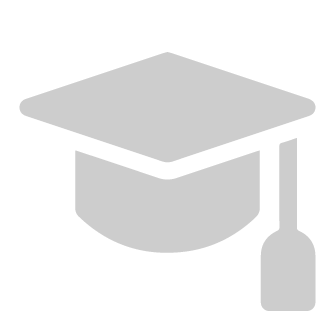 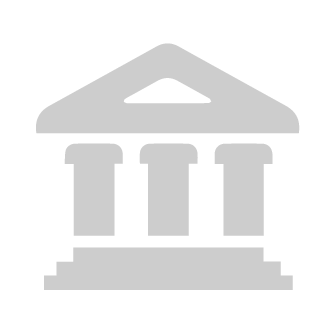 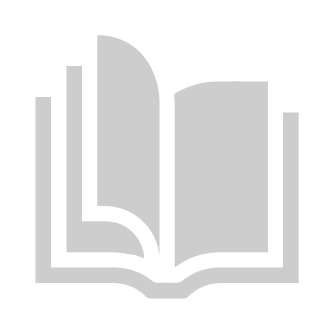 Título
Título
Título
Lorem Ipsum is simply dummy text of the printing and typesetting industry.
Lorem Ipsum is simply dummy text of the printing and typesetting industry.
Lorem Ipsum is simply dummy text of the printing and typesetting industry.
Lorem ipsum dolor sit amet, consectetur adipiscing elit. Morbi at malesuada eros. Morbi porta diam sem, facilisis fringilla nisl blandit vitae.
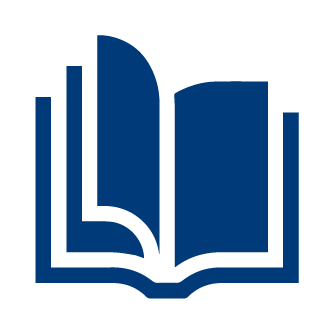 Título de la diapositiva
Título de la diapositiva
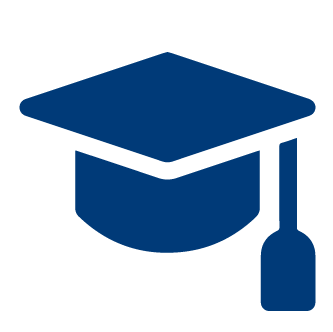 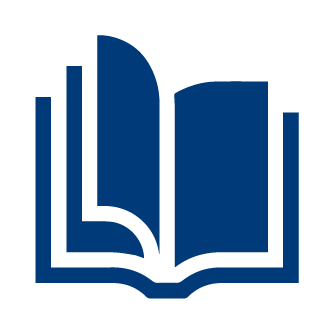 Título
Título
Lorem ipsum dolor sit amet, consectetur adipiscing elit. Morbi at malesuada eros. Morbi porta diam sem, facilisis fringilla nisl.
Lorem ipsum dolor sit amet, consectetur adipiscing elit. Morbi at malesuada eros. Morbi porta diam sem, facilisis fringilla nisl.
Lorem ipsum dolor sit amet, consectetur adipiscing elit. Morbi at malesuada eros. Morbi porta diam sem, facilisis fringilla nisl blandit vitae.
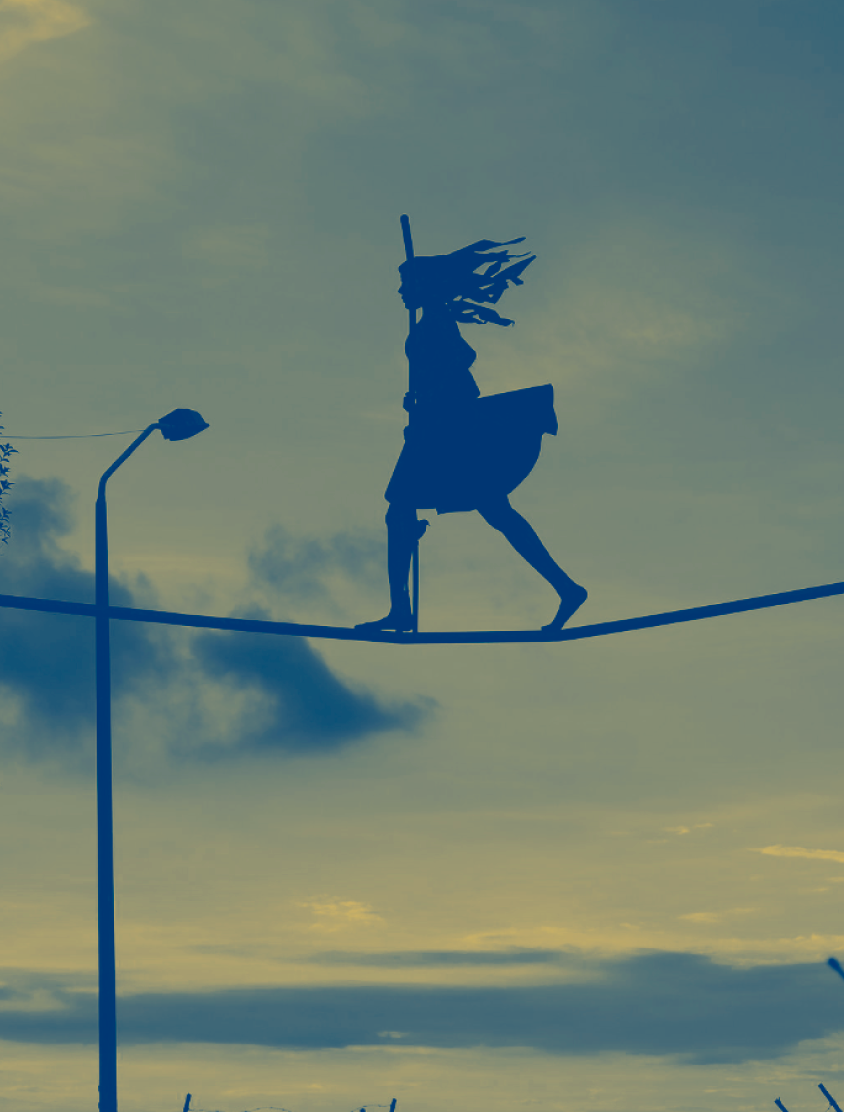 Título de 
la presentación
Lorem Ipsum is simply dummy text of the printing and typesetting industry. Lorem Ipsum has been the industry's standard dummy text ever since the 1500s, when an unknown printer took a galley of type and scrambled it to make a type specimen book. It has survived not only five centuries, but also the leap into electronic typesetting, remaining essentially unchanged. It was popularised in the 1960s with the release of Letraset sheets containing Lorem Ipsum passages, and more recently with desktop publishing software like Aldus PageMaker including versions of Lorem Ipsum.
Lorem ipsum dolor sit amet, consectetur adipiscing elit. Morbi at malesuada eros. Morbi porta diam sem, facilisis fringilla.
01
Título de 
la presentación
Lorem ipsum dolor sit amet, consectetur adipiscing elit. Morbi at malesuada eros. Morbi porta diam sem, facilisis fringilla.
02
Lorem ipsum dolor sit amet, consectetur adipiscing elit. Morbi at malesuada eros. Morbi porta diam sem, facilisis fringilla.
03
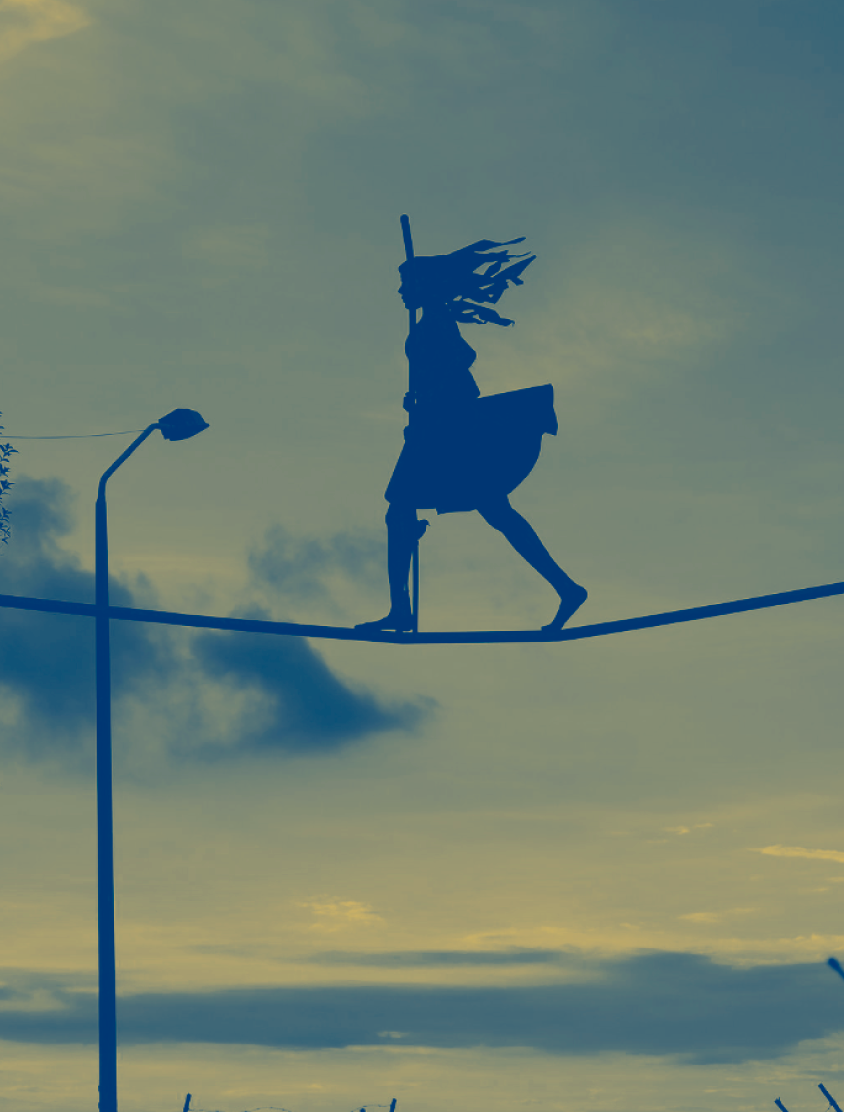 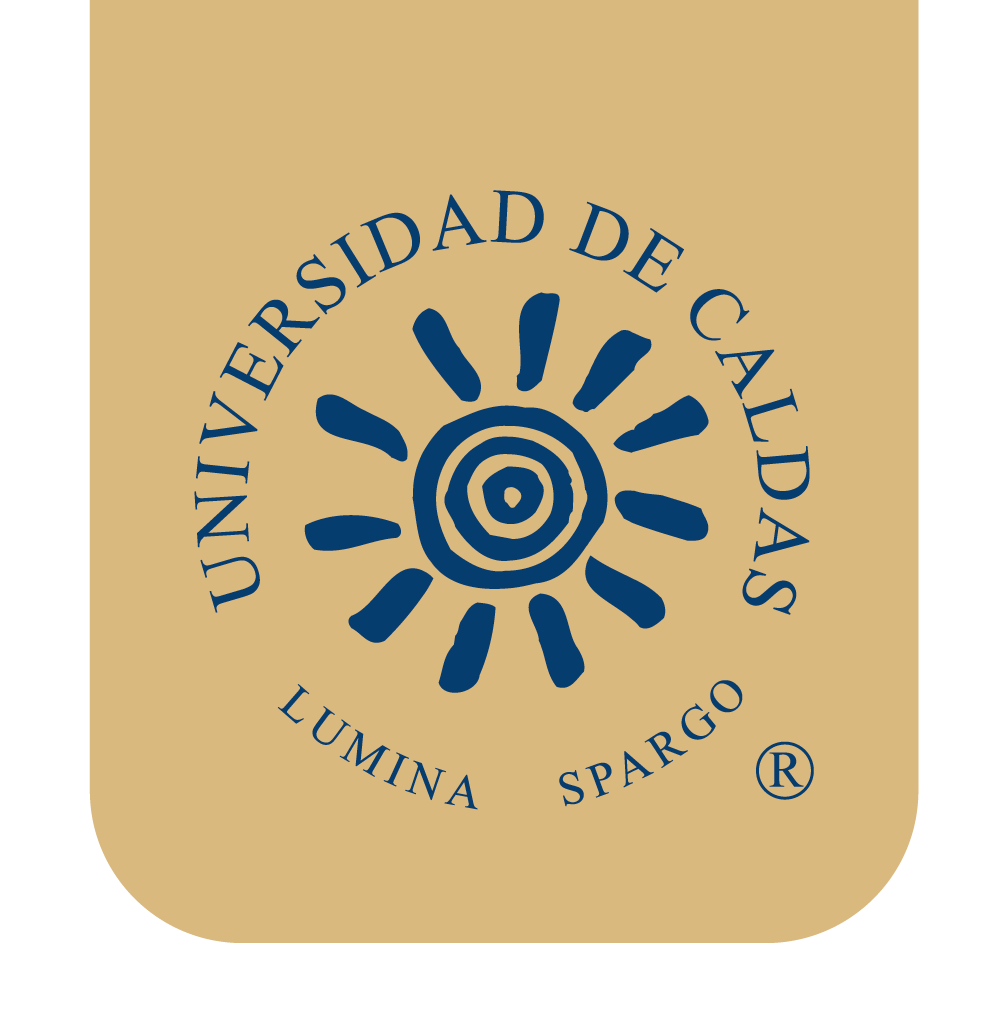 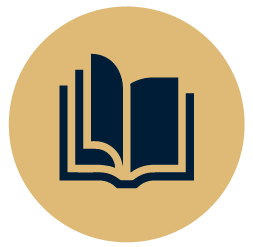 Lorem Ipsum is simply dummy text of the printing and typesetting industry. Lorem Ipsum has been the industry's standard dummy text ever since the 1500s.
Lorem Ipsum is simply dummy text of the printing and typesetting industry. Lorem Ipsum has been the industry's standard dummy text ever since the 1500s.
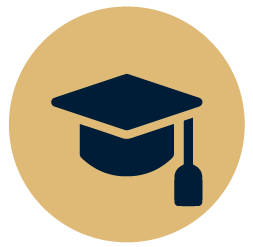 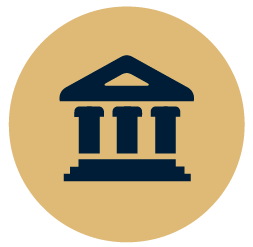 Lorem Ipsum is simply dummy text of the printing and typesetting industry. Lorem Ipsum has been the industry's standard dummy text ever since the 1500s.
Título
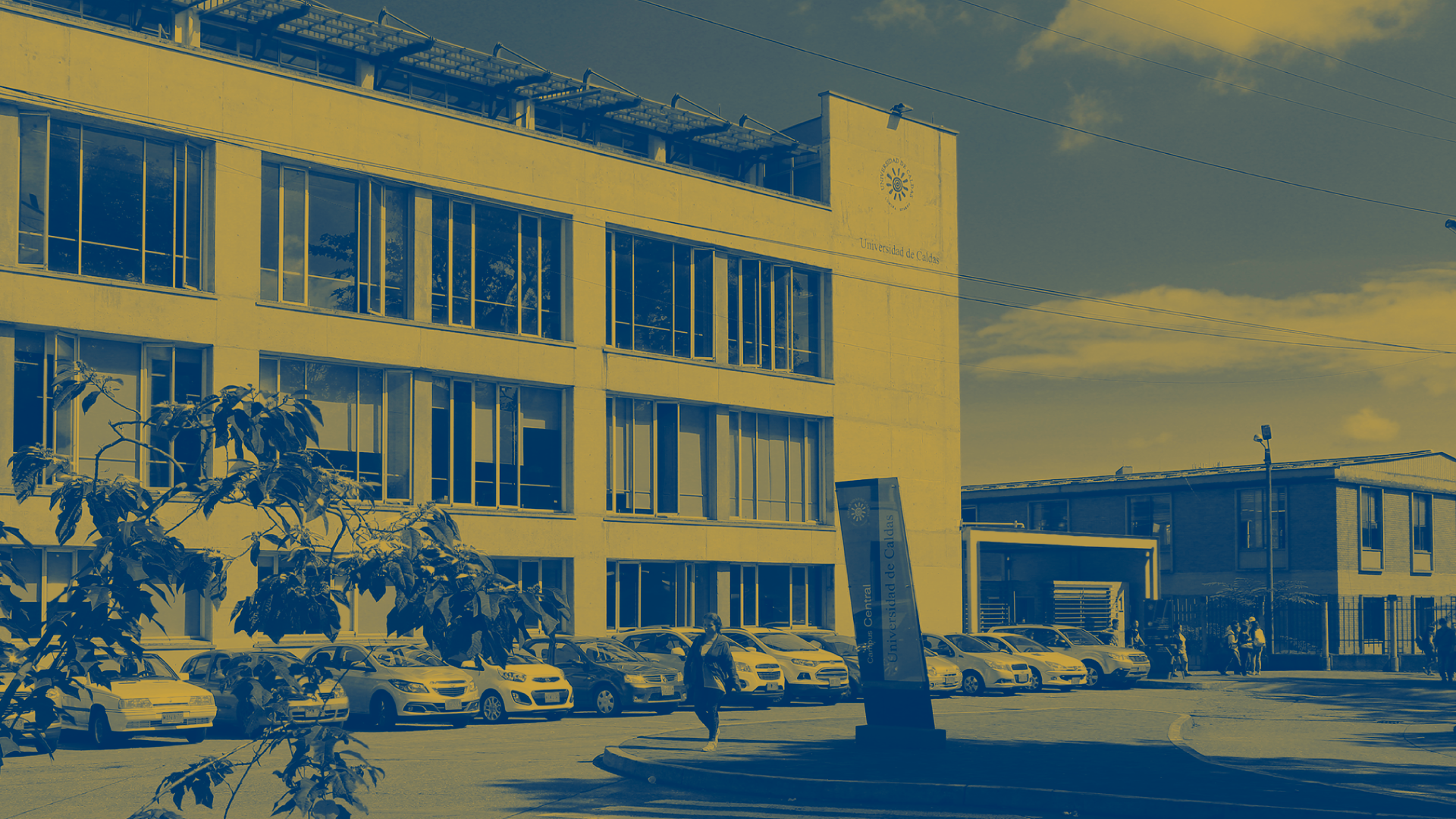 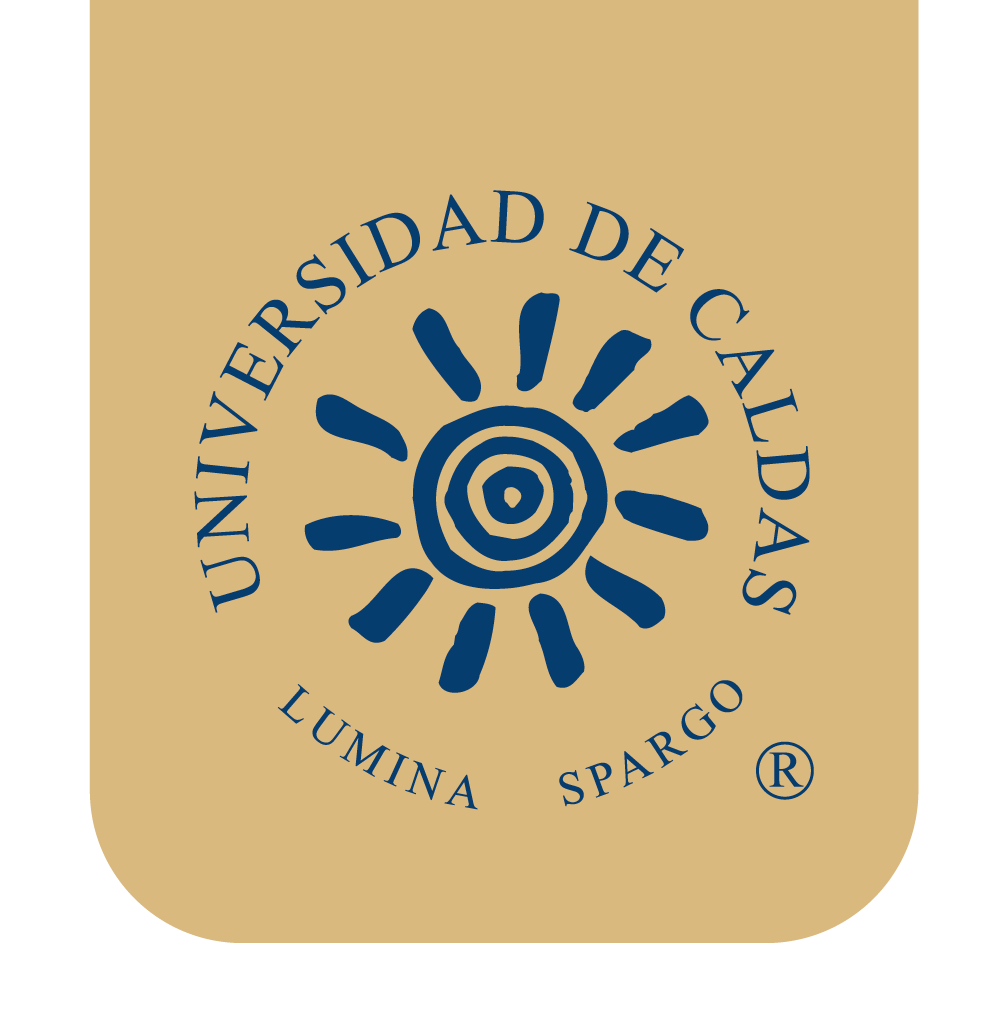 Título de la presentación
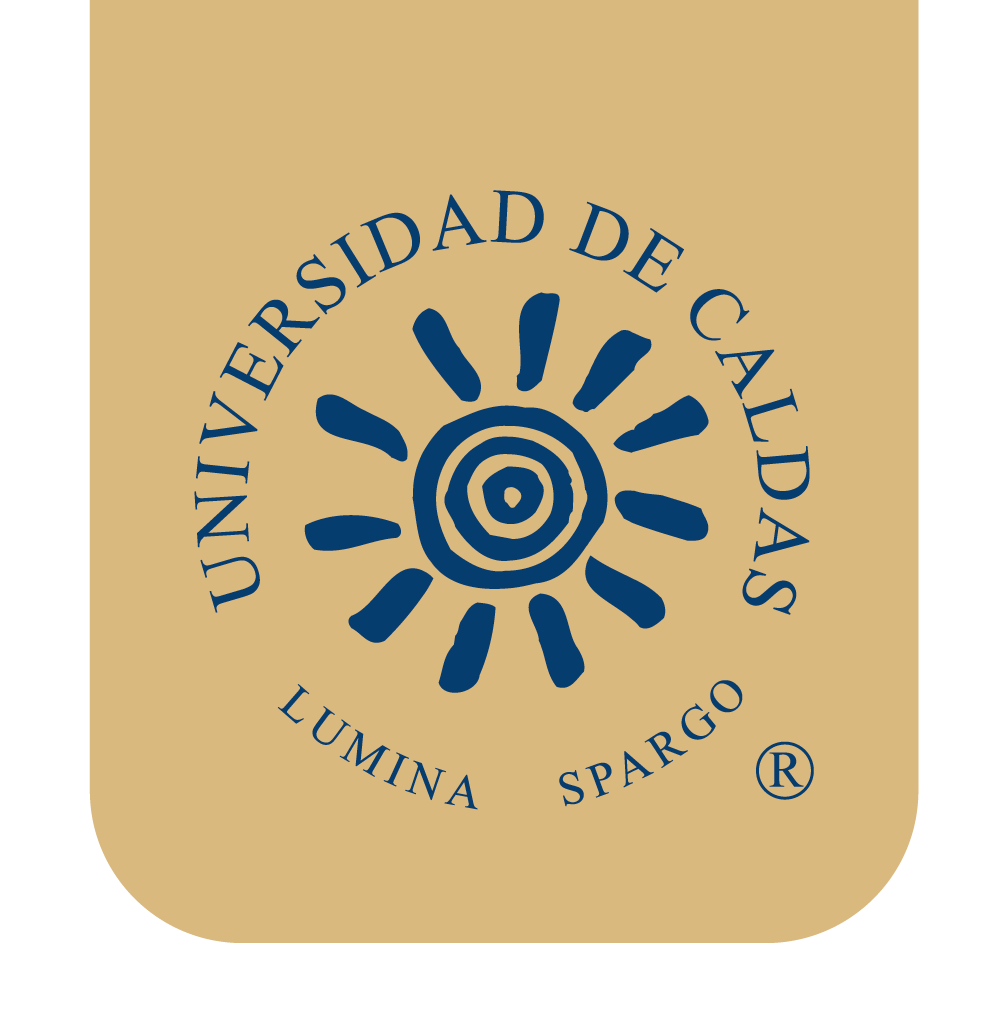 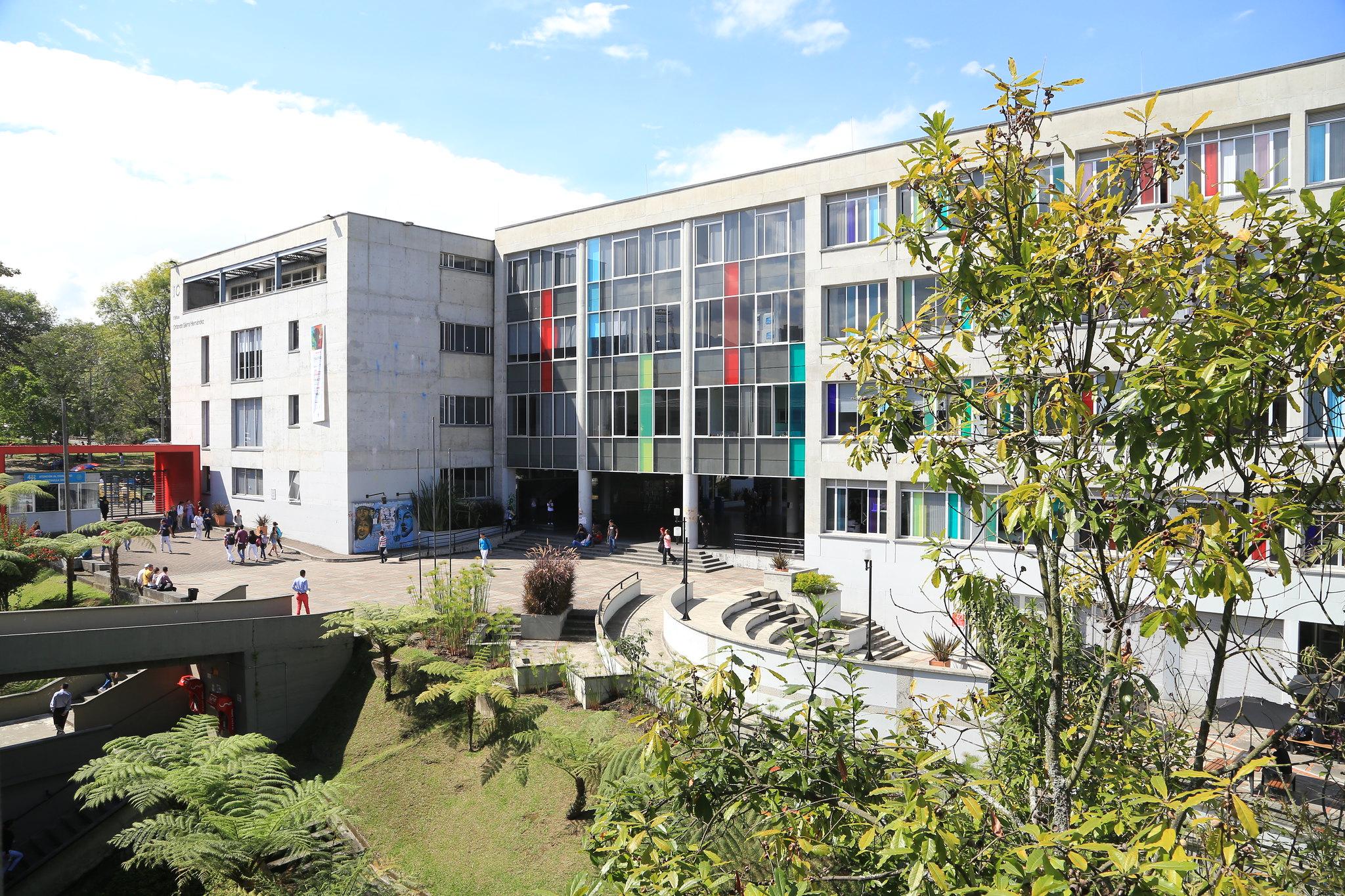 Título de la presentación
Lorem ipsum dolor sit amet, consectetur adipiscing elit. Morbi at malesuada eros. Morbi porta diam sem, facilisis fringilla nisl blandit vitae. Praesent ullamcorper, mauris sit amet dignissim laoreet, dui mauris condimentum risus, vel facilisis quam arcu ac mi. Integer euismod porttitor mauris, ut viverra nisl. Nullam nec convallis nisi. Donec consectetur iaculis diam. Maecenas vel turpis interdum, hendrerit eros a, posuere elit. Donec ultrices auctor gravida. Donec felis lorem, malesuada eget eleifend ut, tincidunt tempor metus.